Fig. 1. Clustering of ISs by recovery method. A region of chromosome 17 is shown and marked by locations of HIV ...
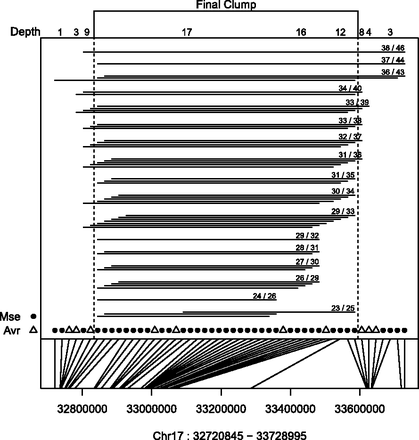 Bioinformatics, Volume 30, Issue 11, June 2014, Pages 1493–1500, https://doi.org/10.1093/bioinformatics/btu035
The content of this slide may be subject to copyright: please see the slide notes for details.
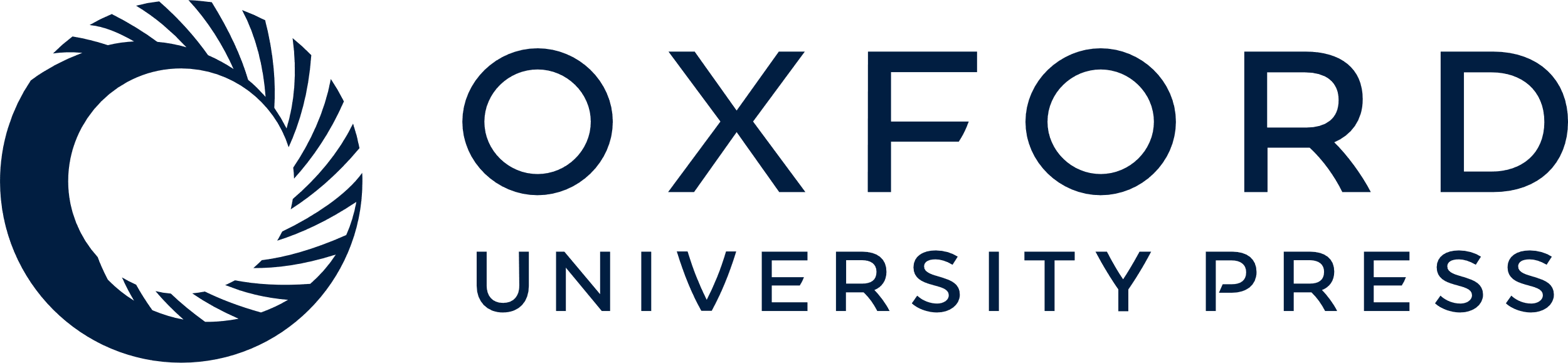 [Speaker Notes: Fig. 1. Clustering of ISs by recovery method. A region of chromosome 17 is shown and marked by locations of HIV vector ISs recovered by each of two methods (see Section 3.3 for details). Sites recovered after cleavage of genomic DNA with Mse are marked with circles; those recovered after cleavage with the Avr cocktail are shown by the triangles. The circles and triangles are shown evenly spaced along the x-axis (lower middle) for ease of visualization, then connected by lines to the chromosome scaffold (bottom) to show their distribution on the chromosome. A clump, or genomic interval enriched for a recovery method, is discovered as follows: Windows containing between 15 and 75 sites were tested for enrichment of Avr or Mse, but only those passing the enrichment test are shown. Each horizontal bar (upper section of figure) represents a window that spans the x-values for a group of sites that show enrichment for Mse. (In this region, no such group shows enrichment for Avr.) The bars are grouped together according to the number of sites spanned and the number of Mse sites required to declare enrichment (see text for details of how the cutpoints were chosen). Those numbers are given just above the right edge of each group as a fraction (required/spanned). The depth, i.e. number of different window size groups over a site, is indicated at the top. Sites with greatest depth are always included in the final clump, but sites at the edges are screened using a likelihood criterion; in this case several sites on each side are excluded. Dashed vertical lines enclose the sites that were ultimately assigned to the clump


Unless provided in the caption above, the following copyright applies to the content of this slide: © The Author 2014. Published by Oxford University Press. All rights reserved. For Permissions, please e-mail: journals.permissions@oup.com]
Fig. 2. Critical regions and window-wise power. Windows between 15 and 75 sites are shown (x-axis). The y-axis shows ...
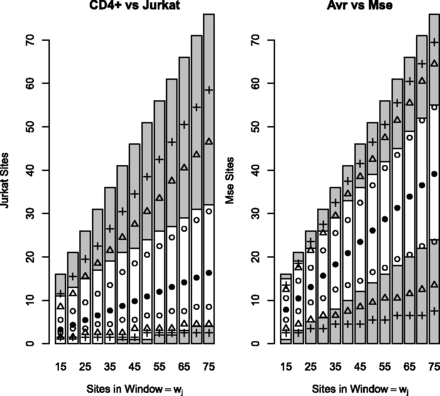 Bioinformatics, Volume 30, Issue 11, June 2014, Pages 1493–1500, https://doi.org/10.1093/bioinformatics/btu035
The content of this slide may be subject to copyright: please see the slide notes for details.
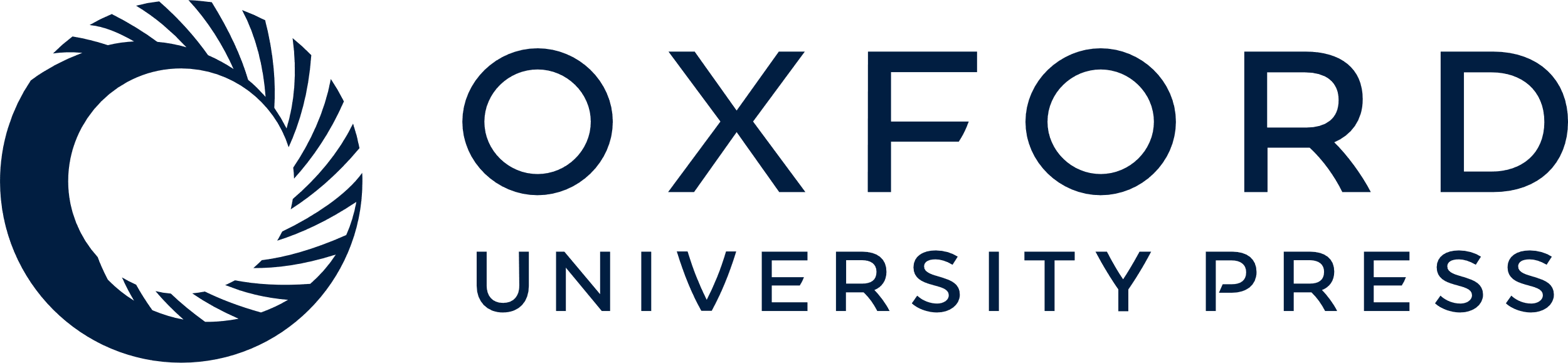 [Speaker Notes: Fig. 2. Critical regions and window-wise power. Windows between 15 and 75 sites are shown (x-axis). The y-axis shows the number of successes, and expected numbers of Jurkat or Mse sites are shown (solid dots) given the background relative frequency. Critical regions (gray) are determined (see text) as are the lower and upper tails each covering 80% of the binomial mass function given window size and an alternative probability whose odds are 3 (circles), 7 (triangles), 15 (+) times (or divided into) the null background odds for the upper tail (or for the lower tail)


Unless provided in the caption above, the following copyright applies to the content of this slide: © The Author 2014. Published by Oxford University Press. All rights reserved. For Permissions, please e-mail: journals.permissions@oup.com]
Fig. 3. Target versus expected false discoveries. Expected false discoveries are determined via permutation for ...
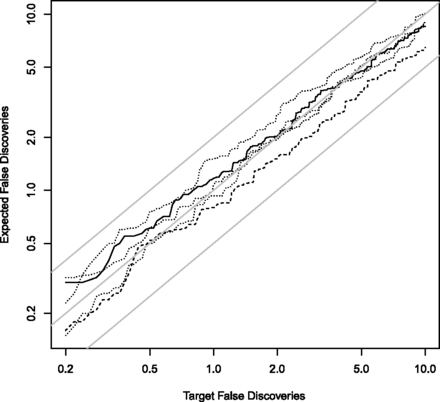 Bioinformatics, Volume 30, Issue 11, June 2014, Pages 1493–1500, https://doi.org/10.1093/bioinformatics/btu035
The content of this slide may be subject to copyright: please see the slide notes for details.
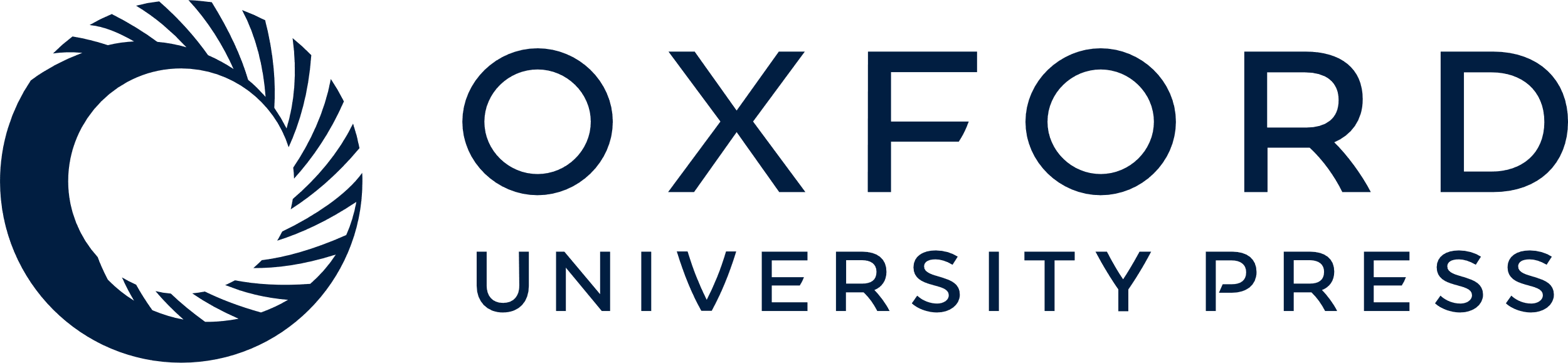 [Speaker Notes: Fig. 3. Target versus expected false discoveries. Expected false discoveries are determined via permutation for target false discoveries up to 10. The plots are Avr versus Mse (solid line), CD4+ versus Jurkat (dashed line) and each replicate infection versus the others (dotted lines). The gray lines show 1/2, 1 and 2 times as many expected as target discoveries


Unless provided in the caption above, the following copyright applies to the content of this slide: © The Author 2014. Published by Oxford University Press. All rights reserved. For Permissions, please e-mail: journals.permissions@oup.com]
Fig. 4. Power for discovery. Alternatives depend on relative odds (squares = 3-fold, circles = 7-fold, triangles = ...
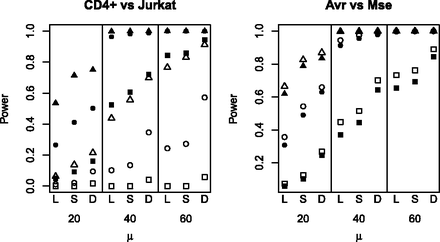 Bioinformatics, Volume 30, Issue 11, June 2014, Pages 1493–1500, https://doi.org/10.1093/bioinformatics/btu035
The content of this slide may be subject to copyright: please see the slide notes for details.
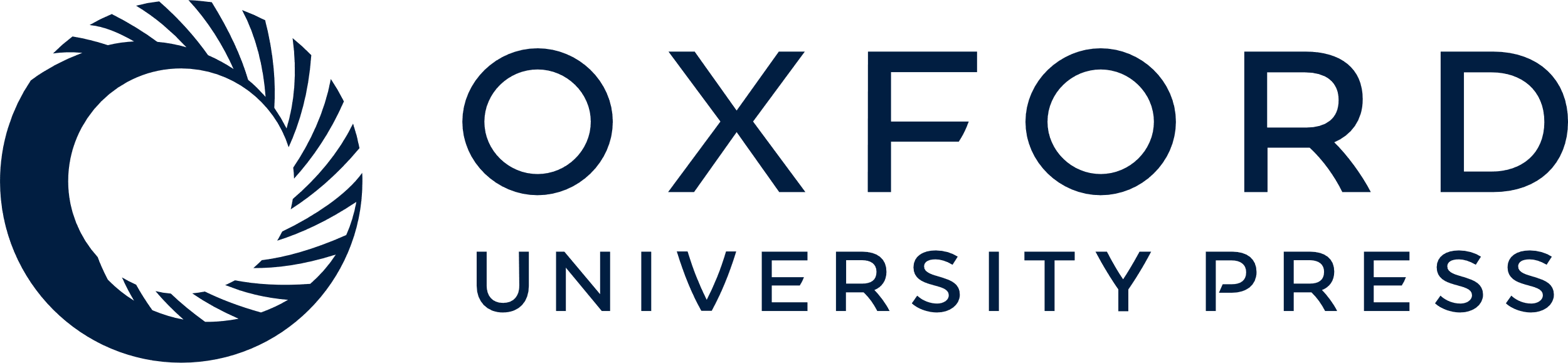 [Speaker Notes: Fig. 4. Power for discovery. Alternatives depend on relative odds (squares = 3-fold, circles = 7-fold, triangles = 15-fold) and on expected number of ISs, μ and whether odds are increased (solid) or decreased (hollow) versus background. A lower bound (L) for power is computed (see text), and power is simulated when the interval is embedded in a sparsely (S) or densely (D) targeted region. Critical regions are as shown in Figure 2


Unless provided in the caption above, the following copyright applies to the content of this slide: © The Author 2014. Published by Oxford University Press. All rights reserved. For Permissions, please e-mail: journals.permissions@oup.com]
Fig. 6. Odds ratios for Jurkat versus CD4+ sites in each clump. Log odds ratios are calculated as for Figure 5 (see ...
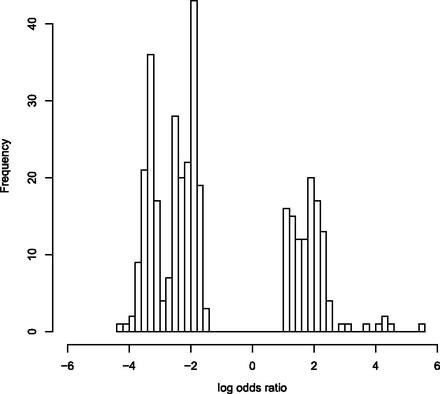 Bioinformatics, Volume 30, Issue 11, June 2014, Pages 1493–1500, https://doi.org/10.1093/bioinformatics/btu035
The content of this slide may be subject to copyright: please see the slide notes for details.
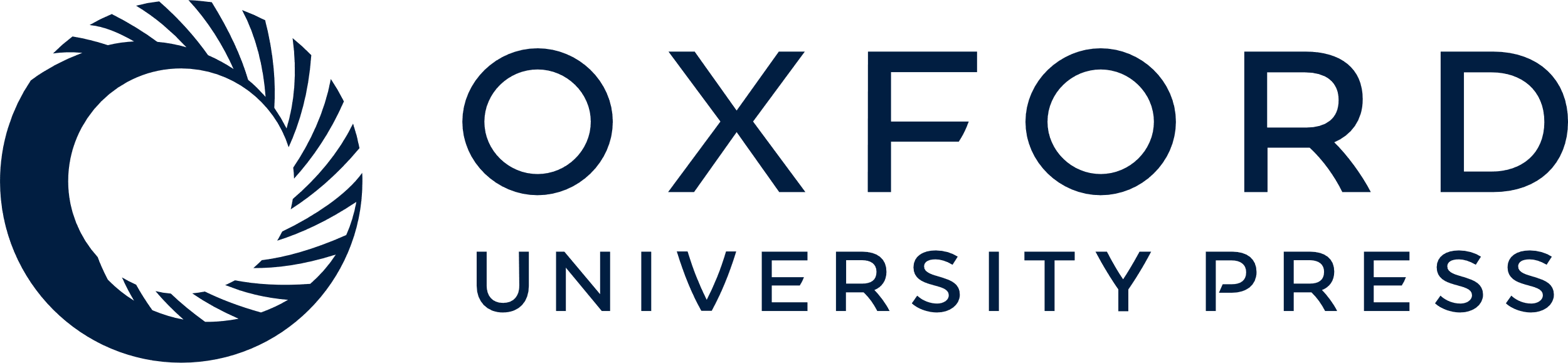 [Speaker Notes: Fig. 6. Odds ratios for Jurkat versus CD4+ sites in each clump. Log odds ratios are calculated as for Figure 5 (see text). Positive values indicate that Jurkat sites are favored in the region occupied by the clump


Unless provided in the caption above, the following copyright applies to the content of this slide: © The Author 2014. Published by Oxford University Press. All rights reserved. For Permissions, please e-mail: journals.permissions@oup.com]